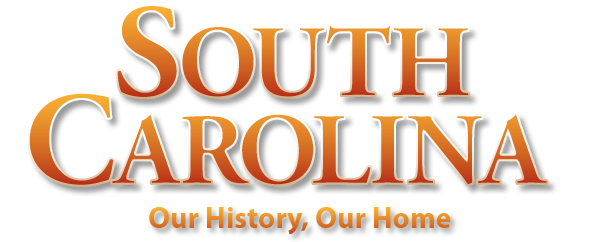 Chapter 4: Founding Colonies in            North America
STUDY PRESENTATION
© 2022 Clairmont Press
Section 1: Changes that Prepared Europe for Expansion 
Section 2: Early Explorations and Attempted Settlements
Section 3: The English Colonies in North America
2
Founding Colonies in North America
Settlement in present day South Carolina dates from 1521 when natives (in particular Francisco de Chicora) were captured as slaves.
Francisco, a personal slave of Lucas Vásquez de Ayllón, related stories of his home country (Chicora) trying to entice his owner and perhaps the king to establish a colony there.
The colony (town of San Miguel de Gualdape) founded in 1526 became the 1st colony in what is now South Carolina.
3
Section 1: Changes that Prepared Europe for Expansion
Essential Question: How did changes in Europe lead to exploration?
4
Section 1: Changes that Prepared Europe for Expansion
What terms do I need to know? 
cartographer
Renaissance
capitalism
5
Technological Changes
In the 1400s, Johann Gutenberg invented the printing press which allowed ideas to be exchanged more rapidly and accurately.
The writings of Amerigo Vespucci convinced cartographers that lands being explored were not part of Asia but new continents to Europeans.
The opening of American continents to European exploration, conquest, and settlement was made possible by technological changes such as better ships, navigational devices, warfare, and gunpowder.
6
Intellectual Changes
The ancient learning of the Greeks and Romans provided significance and inspiration for Europeans during the Renaissance.
The printing press and new knowledge led to innovations, inventions, and a new confidence in        individualism.
15th century printing press
7
Religious Changes
During the Middle Ages, Western Europe was loyal    to the Roman Catholic Church and the Pope.
As knowledge increased among people, the Pope’s authority was questioned by Martin Luther, who sparked the Protestant Reformation.
Some Protestant denominations resulted; England became a Protestant nation with Henry VIII as head.
Effects of the Protestant movement included religious wars, intolerance, and persecution, which caused many people to leave Europe for America.
8
Political Changes
The nation-state emerged as the new type of political organization in Europe during the late Middle Ages and Renaissance.
Powerful  nations included France, Spain, Portugal (Roman Catholic countries) and England, Holland, and Sweden (Protestant countries).
The exploration of Columbus in 1492 resulted through Ferdinand and Isabella’s unification efforts to develop the new nation of Spain from smaller states.
9
Economic Changes
A final set of changes for Europeans to explore and settle America was prompted by the rise of capitalism.
Exploration and expansion of horizons was enhanced by new knowledge such as astronomy, navigation, shipbuilding, weapons, the printing press, etc.
Capitalism was promoted by the new national monarchs, who granted land and exclusive trade rights to individual capitalists.
10
Europe Ready for Expansion to America
Europe was transitioned from the Middle Ages into the modern era by pivotal changes in technology, intellect, religion, politics, and economics.
With all of these changes, Europe was empowered to be more successful in one of the great migrations and conquests in human history.
Galileo Galilei introduces the telescope.
Return to Main Menu
11